بانکداری الکترونیکی
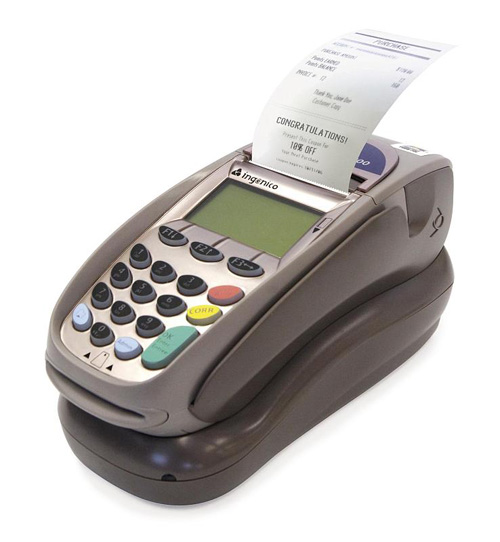 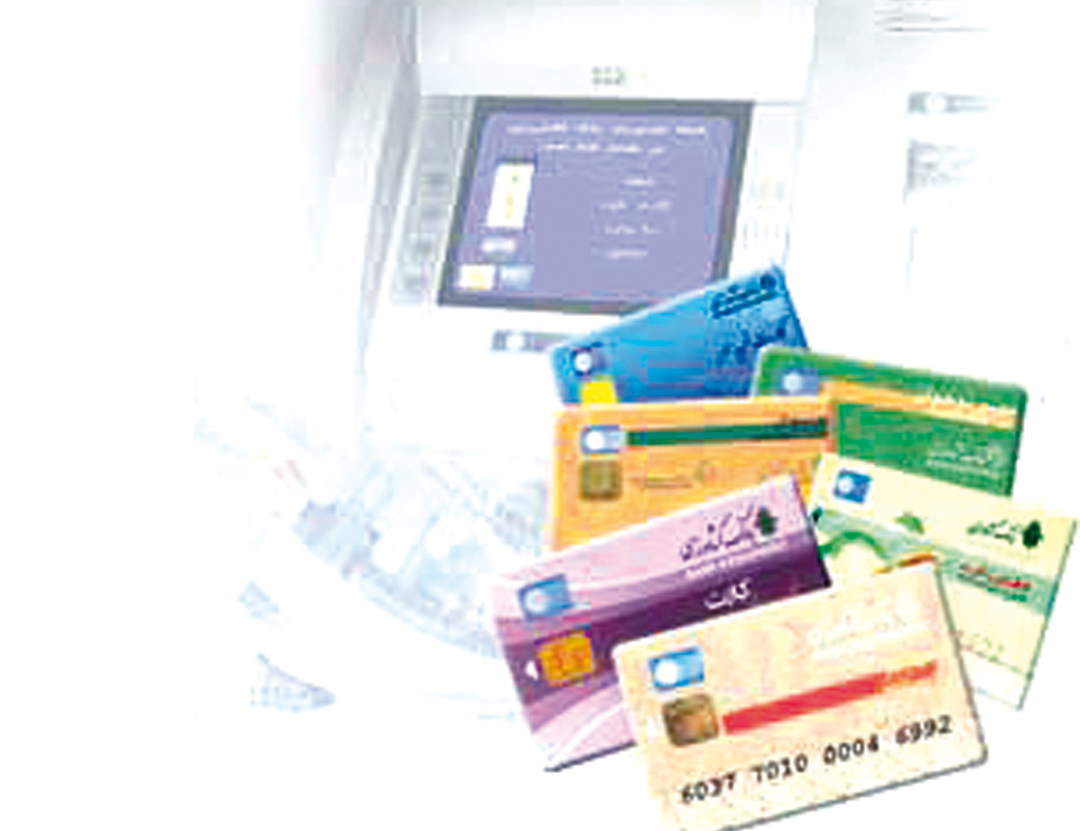 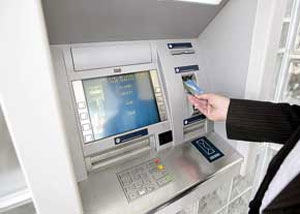 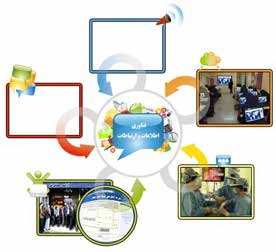 کاربرد در تجارت الکترونیکی
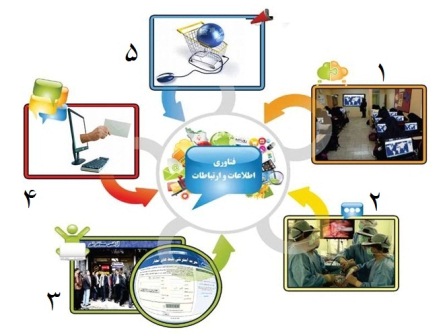 کاربرد در آموزش
کاربرد در فرستادن نامه ها - ایمیل
کاربرد در پزشکی
کاربرد در مسافرت و تهیه بلیط و رزروکردن
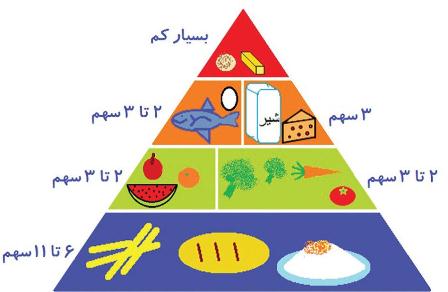 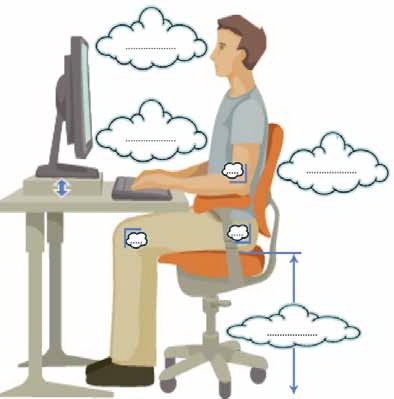 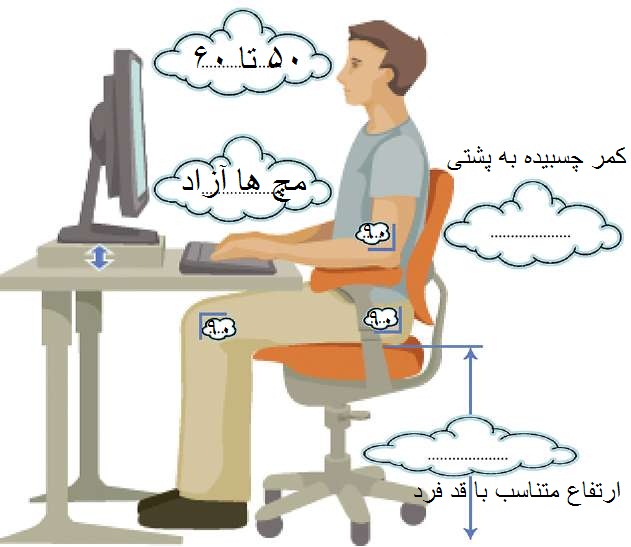